ТЕХНИЧКО ОБРАЗОВАЊЕ
7. разред
Планови и пројекти у грађевинарству
Датум: 19.02.2021.године                                                                     Наставник: Бојан Мрђа
Планови и пројекти у грађевинарству
У изградњи грађевинског објекта разликују се 3 фазе:

   1. ПЛАНИРАЊЕ
   2. ПРОЈЕКТОВАЊЕ
   3. ИЗВОЂЕЊЕ
       ГРАЂЕВИНСКИХ
       РАДОВА
Планови и пројекти у грађевинарству
Планирање
Инвеститор (наручилац градње) бира мјесто на коме ће се објекат градити и какву кућу (зграду) жели.
У општини провјерава да ли је катастарска парцела на којој жели да гради урбанистичким планом предвиђена за такав објекат.
Планови и пројекти у грађевинарству
Урбанистички план
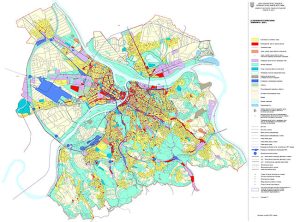 Градња зграде и других објеката може се обављати само на мјестима која су предвиђена урбанистичким планом.
Ови планови се израђују у урбанистичким заводима, а они одређују величину и густину насеља, тј. положај и распоред кућа, зграда, паркова, болница, трговина, саобраћајница...
Планови и пројекти у грађевинарству
Ситуациони план шире околине
Приказује детаљније гдје пролазе пут, водовод, канализација, каблови за телефон, струју...
У овај план се уцртава и одобрно мјесто за грађевину.
Црта се у размјери 1:1000.
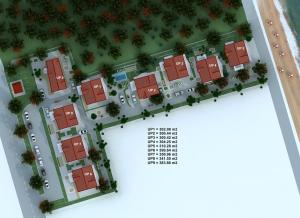 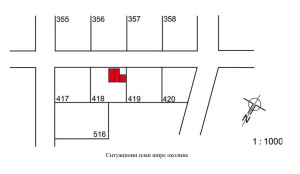 Планови и пројекти у грађевинарству
Ситуациони план градилишта
Овај цртеж још детаљније приказује парцелу  са обиљеженим мјестом за грађевину у односу на границе парцеле, као и положај објекта у односу на пут и стране свијета.
Црта се у размјери 1:200 и котира се.
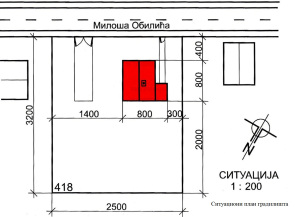 Планови и пројекти у грађевинарству
Пројектовање
Да би се градио неки објекат потребно је израдити пројекат који садржи све потребне цртеже, прорачуне и описе.

Планирање и пројектовање се обавља у пројектним бироима, гдје се након израде ситуационог плана, израђује идејни пројекат.

Идејни пројекат представља замисао пројектанта који приказује захтјеве инвеститора.
Планови и пројекти у грађевинарству
Пројектовање
Пројекти треба да су израђени тако да се у њима налазе сви потребни подаци, да приликом читања нема нејасноћа.

Пројекат треба да представља средство јасног споразумијевања између носиоца идеје и извођача радова.

Сви цртежи у идејном пројекту се раде у размјери 1:200.
Планови и пројекти у грађевинарству
Главни пројекат
Главни пројекат се црта након што се изврше евентуалне корекције и инвеститор одобри идејни пројекат.

Њиме се коначно одређују конструкције, статички прорачун свих конструкција, просторије и изглед зграде (изглед објекта у више пресјека, темељ, све етаже, кров, инсталације са прорачунима).

Црта се у размјери 1:100.
Планови и пројекти у грађевинарству
Извођачки пројекат
Садржи увећане и детаљније цртаже главног пројекта, а служи пословођи градилишта да организује и прати практично извођење радова.
Овај пројекат се назива још и палирски план.
Црта се у размјери 1:50, а често и 1:20.
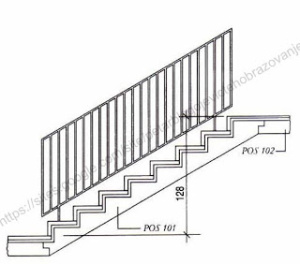 Планови и пројекти у грађевинарству
Грађевинска дозвола
Након урађених пројеката
    инвеститор подноси захтјев 
    у урбанистички завод, за 
    добијање грађевинске
    дозволе прилажући главни 
    пројекат и осталу 
    документацију.
Овим је пројектовање завршено, грађевинска дозвола
    добијена, па може почети градња грађевинског објекта.
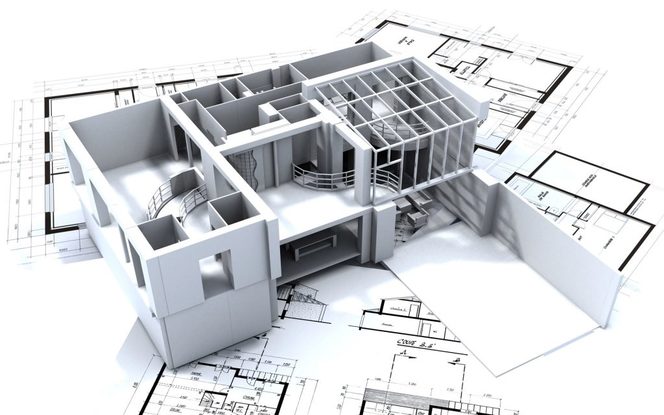 Планови и пројекти у грађевинарству
Задатак за самостални рад
Урадити други и четврти 
    задатак у радној свесци 
    на странама 12, 13 и 15.


            Хвала на  пажњи
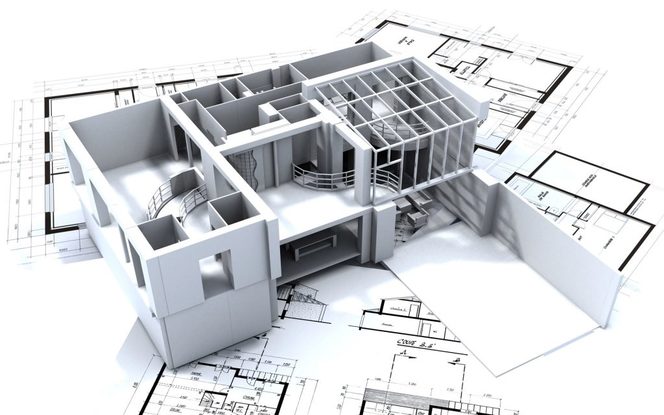